Measurements of Energy Losses in Ferrite Samples
Benjamin Gladwyn, University of Cambridge
Supervisor: Robyn Madrak
Helen Edwards Internship - 07/20/2023
bengladwyn/Fermilab: Measuring the properties of Ferrites for RF cavities (github.com)
Sample Fixture and the Nicholson-Ross-Weir Method
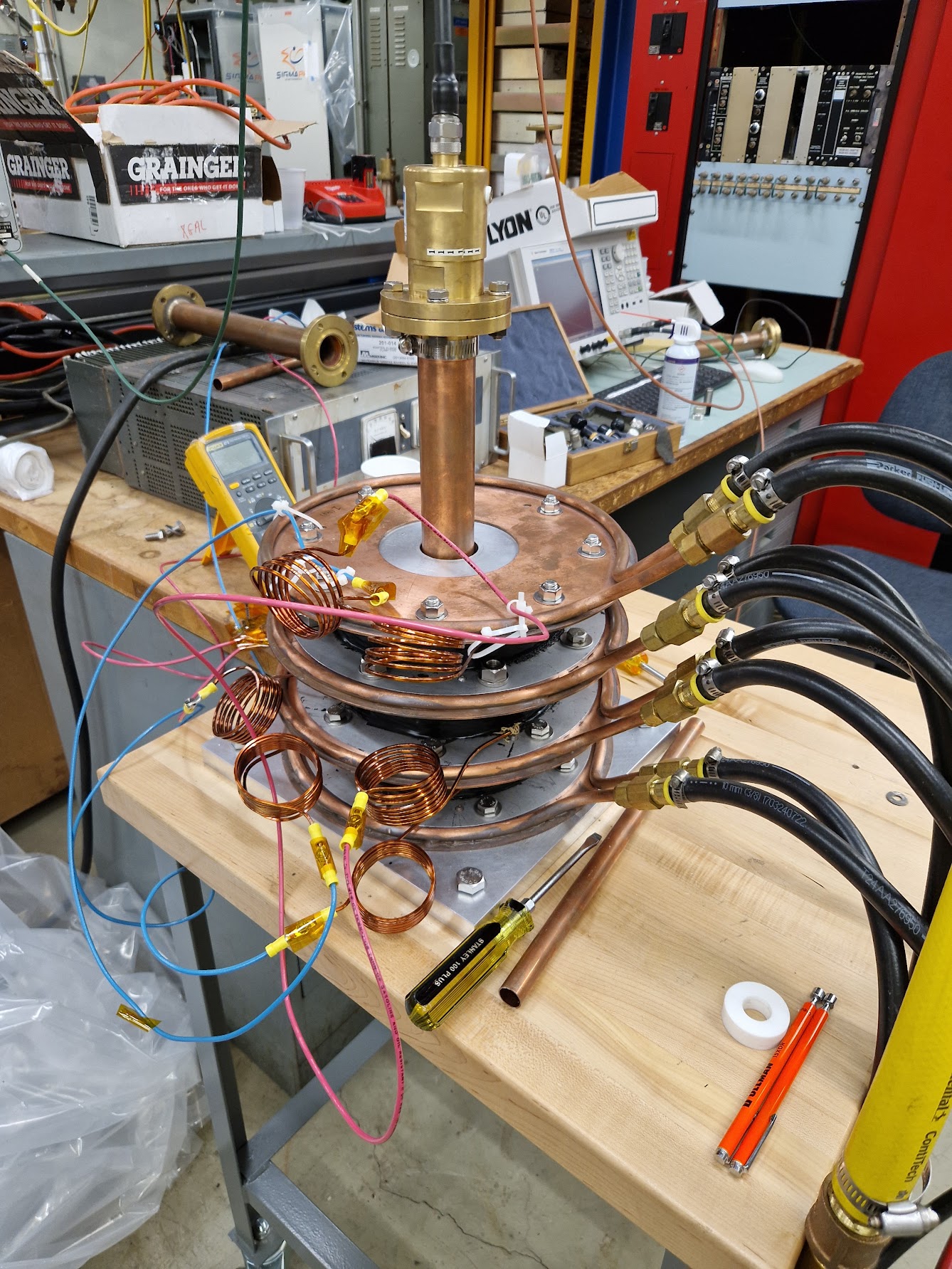 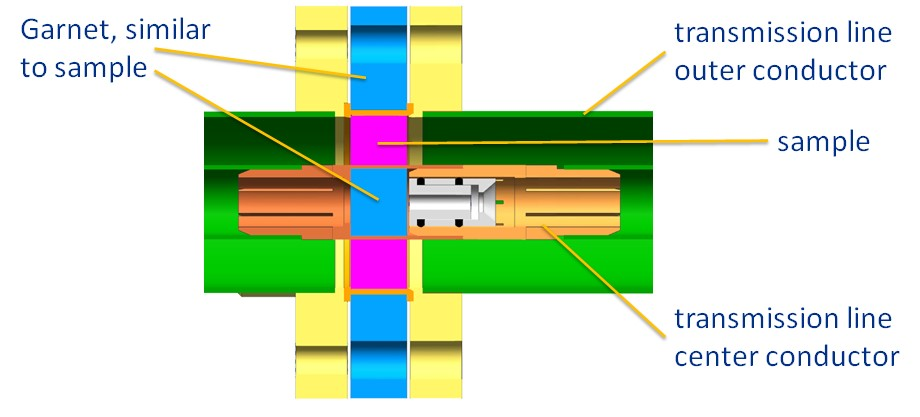 Fixture enables s-parameter measurements of the garnet sample
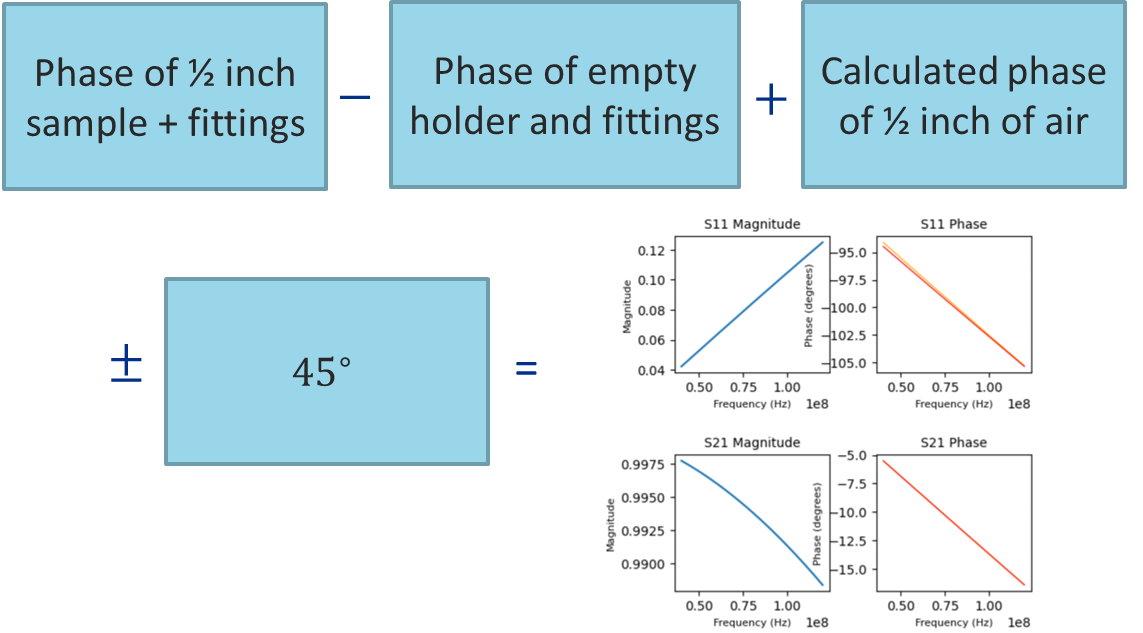 2
7/20/2023
Benjamin Gladwyn | Robyn Madrak
Relative Permittivity and Permeability Measurements
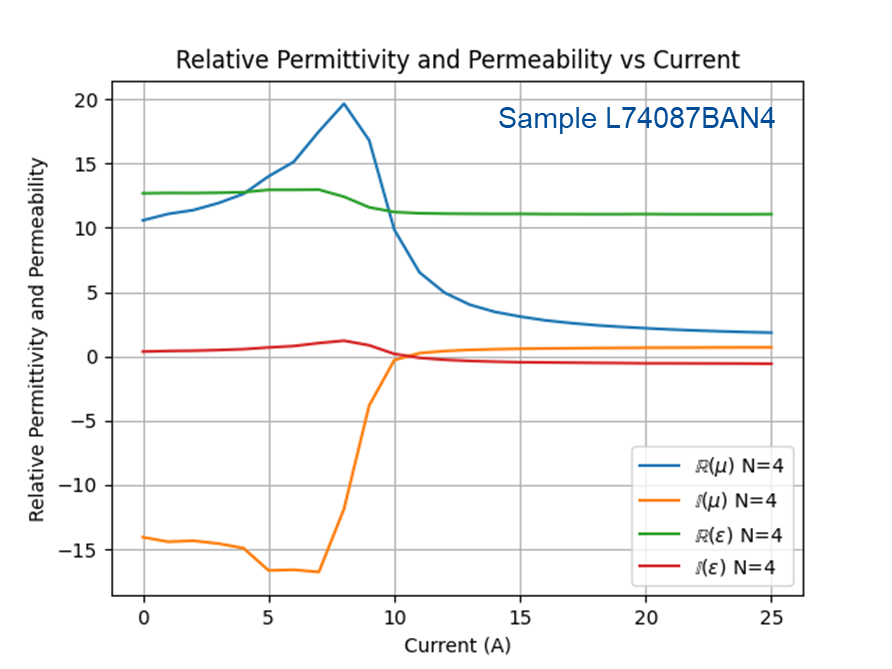 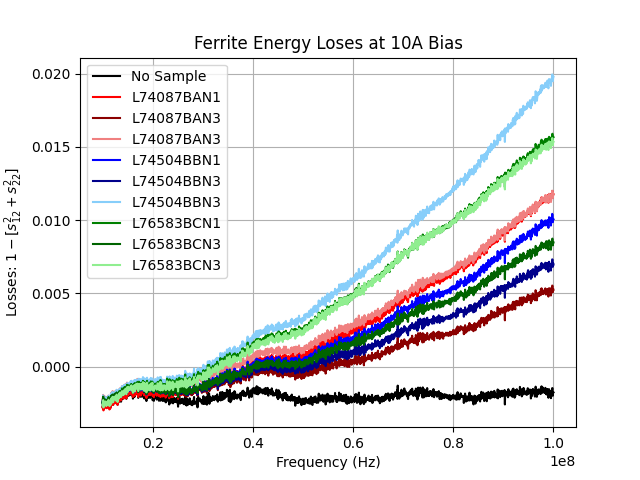 3
7/20/2023
Benjamin Gladwyn | Wednesday Group Meeting
Recycler Instability Simulations
Benjamin Gladwyn, University of Cambridge
Supervisor: Osama Mohsen
Helen Edwards Internship - 07/20/2023
bengladwyn/FNAL: Recycler instability simulations (github.com)
Analysis of Beam Data
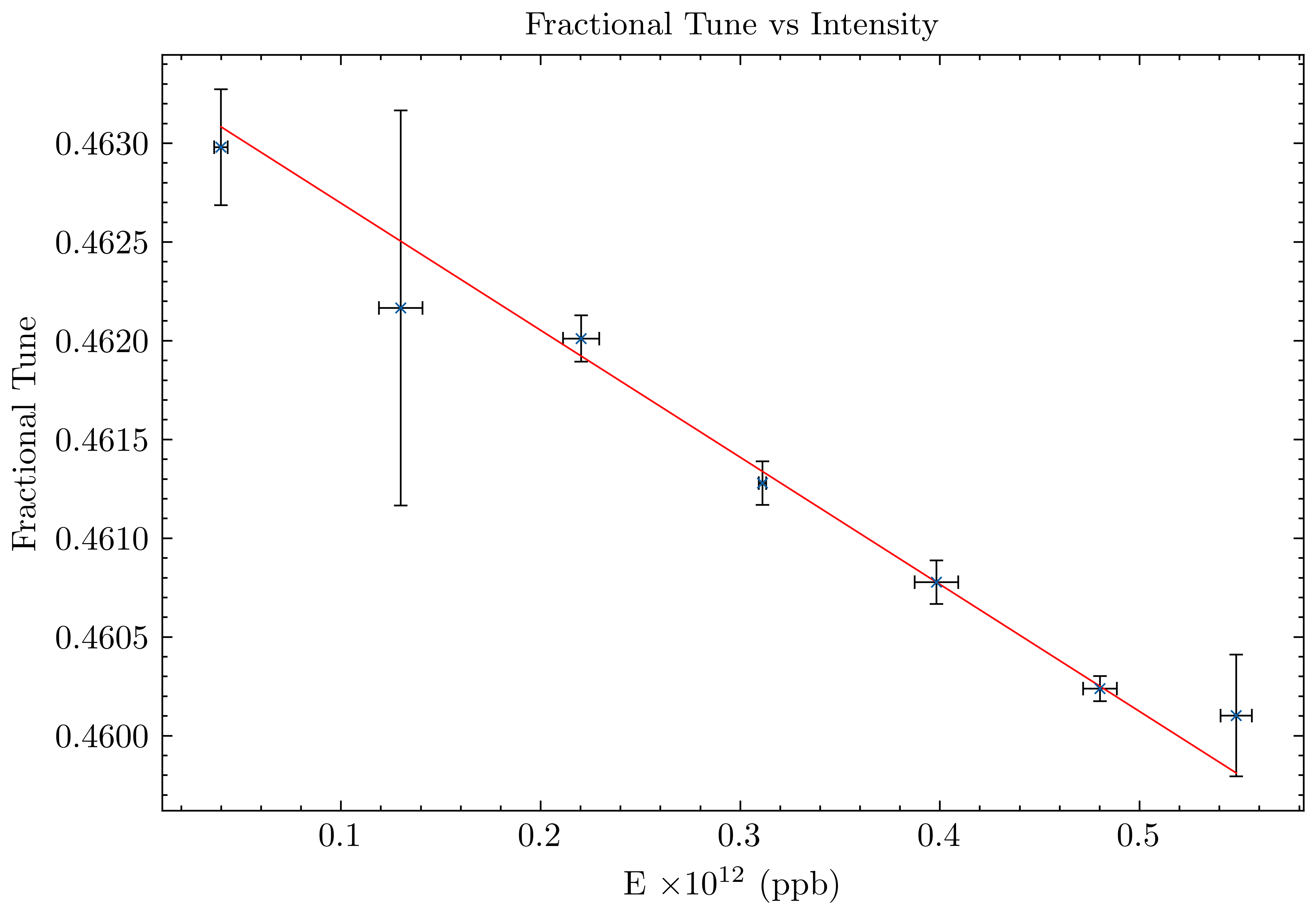 Scope data gives position of beam for each turn and a Fourier transform reveals the tune frequency
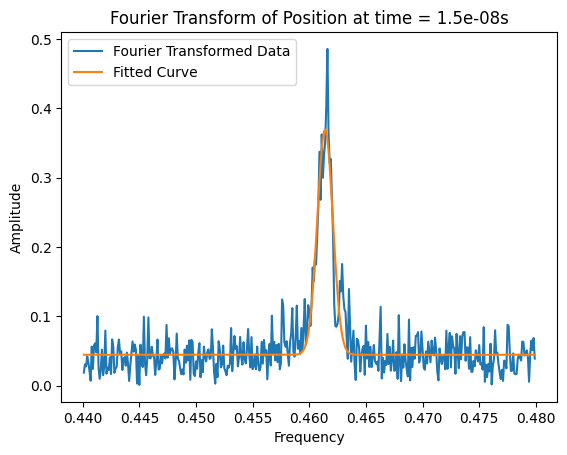 Wall current monitors show how beam length changes with intensity
Ionization profile monitors indicate how beam size changes with intensity
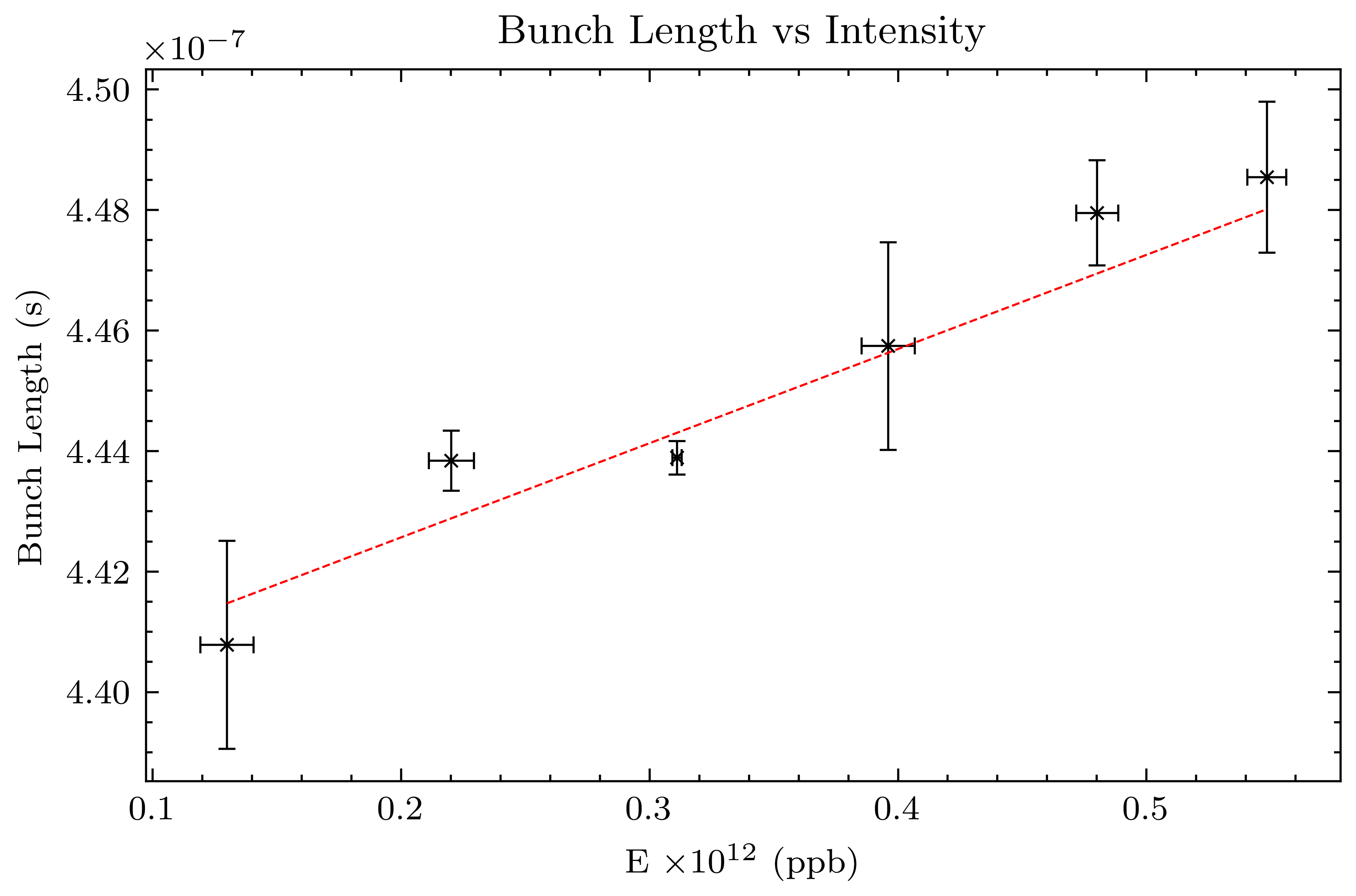 Horizontal
Vertical
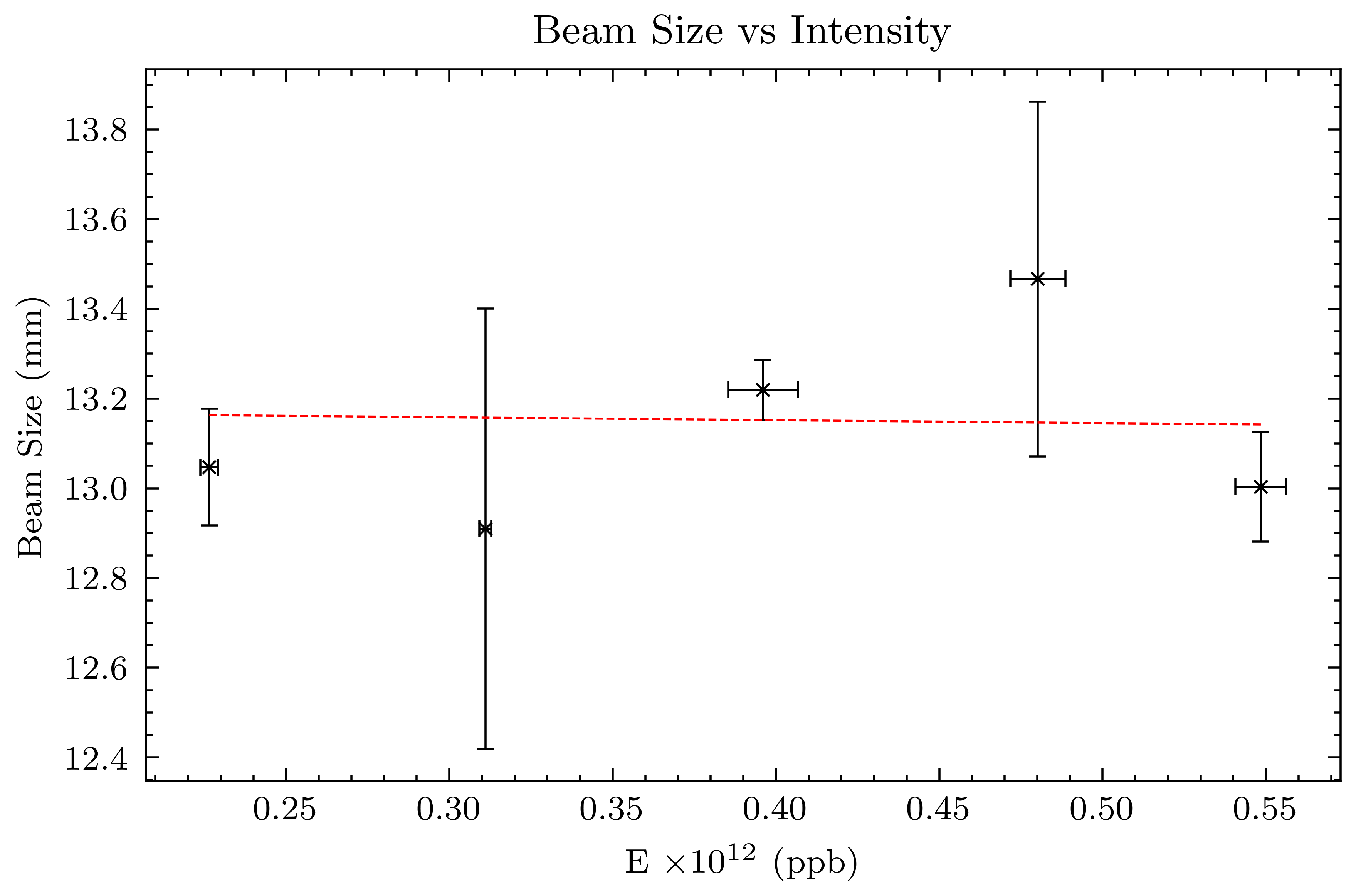 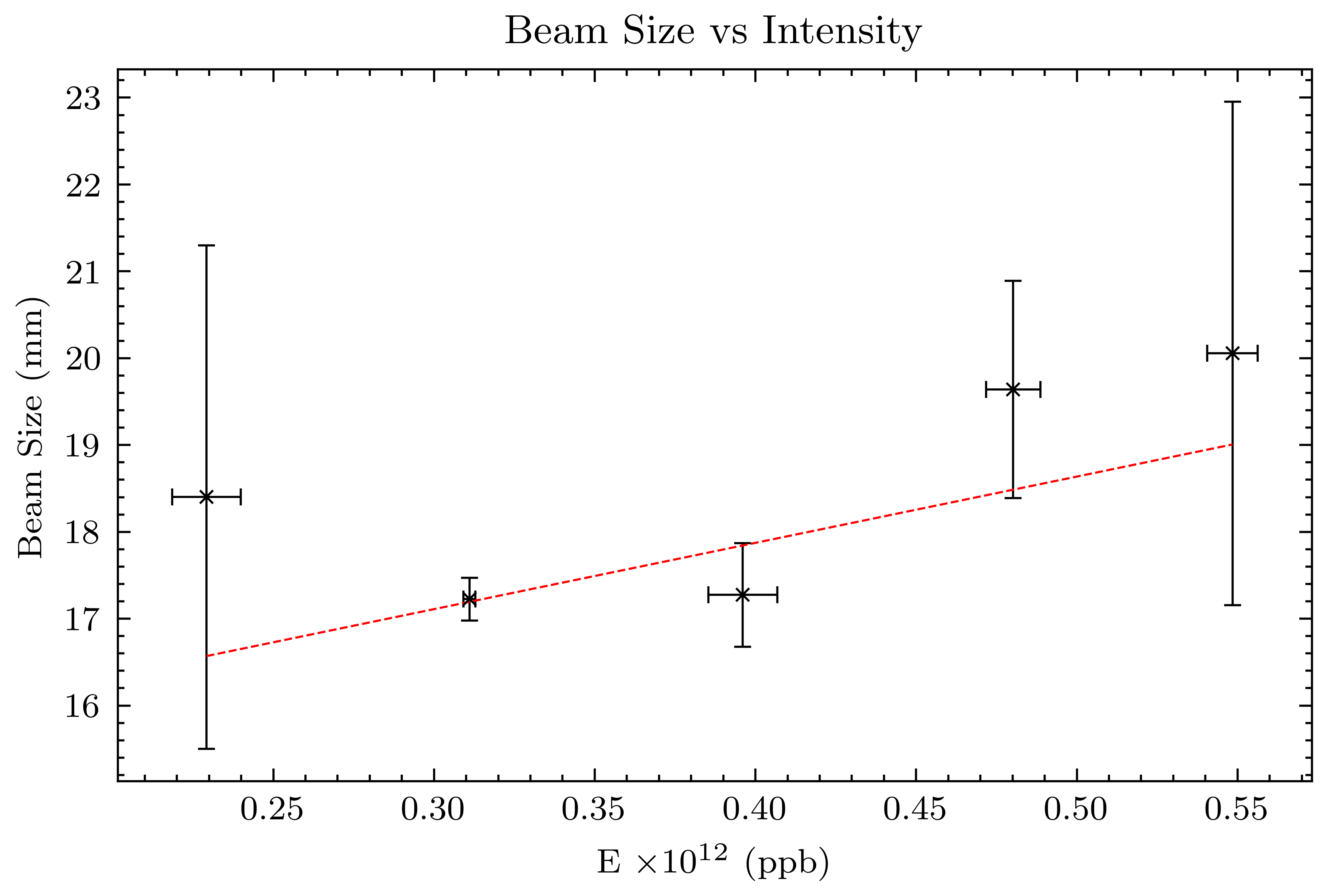 Goals: Use XSuite and PyHEADTAIL to simulate the coherent tune shift
5
7/20/2023
Benjamin Gladwyn | Robyn Madrak